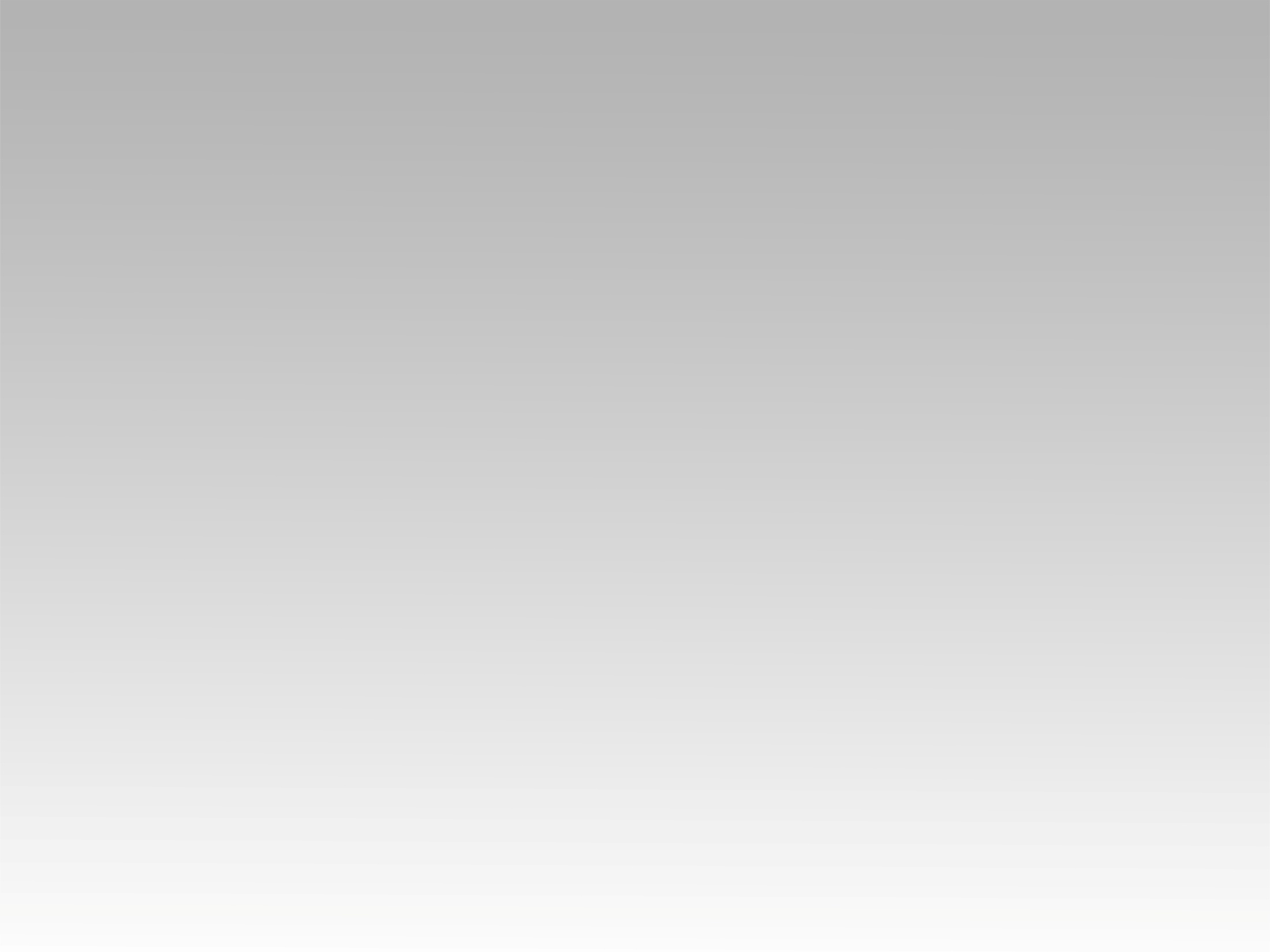 ترنيمة
أرني مجدك
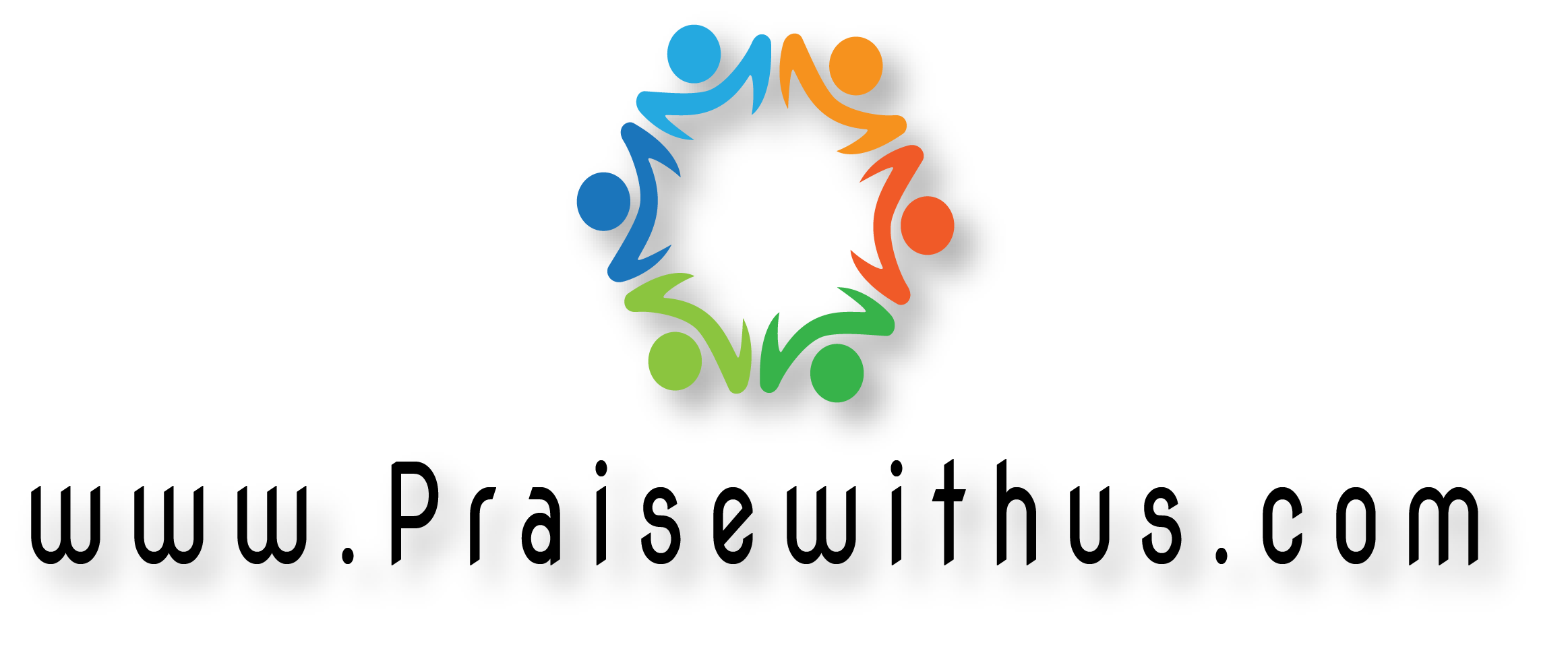 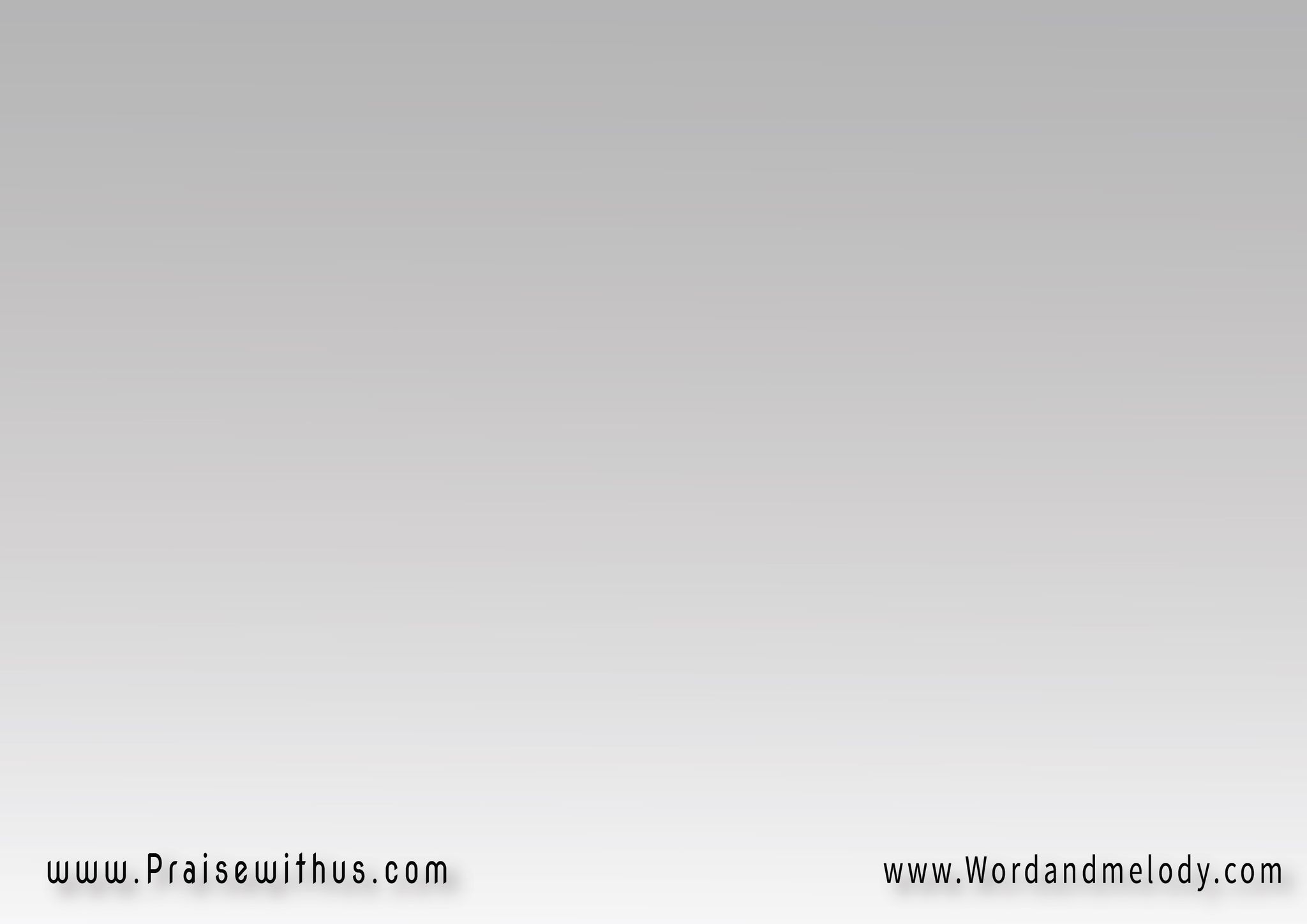 إن كـُنتُ قد وجدت        نعـمه فـي عـينيــك
  أرنـــي مـجــــــدك
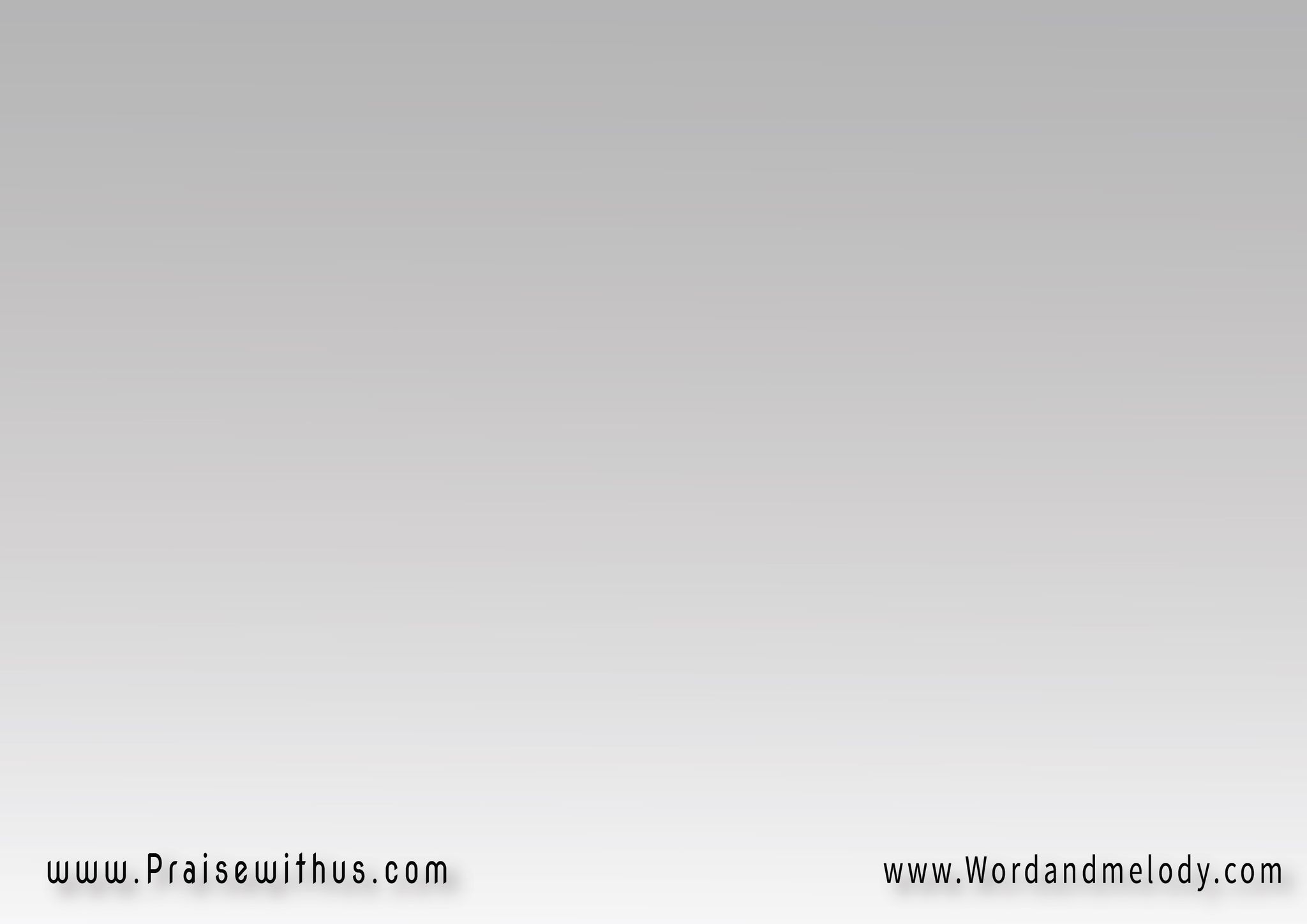 قولت وجهي يسيرُ فأريحك قولت اناد بأسم الرب امامك
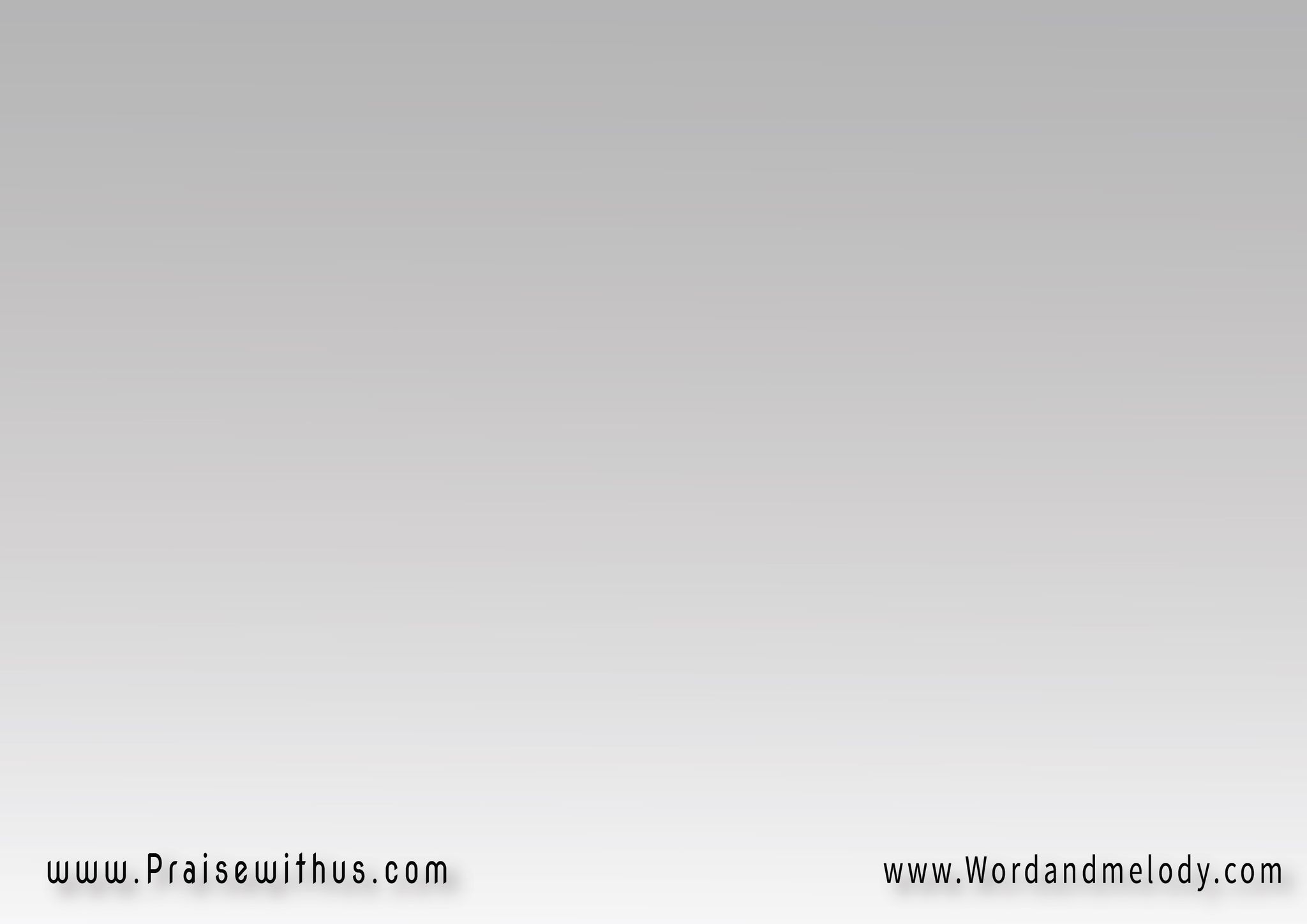 إن كـُنتُ قد وجدت        نعـمه فـي عـينيــك
  أرنـــي مـجــــــدك
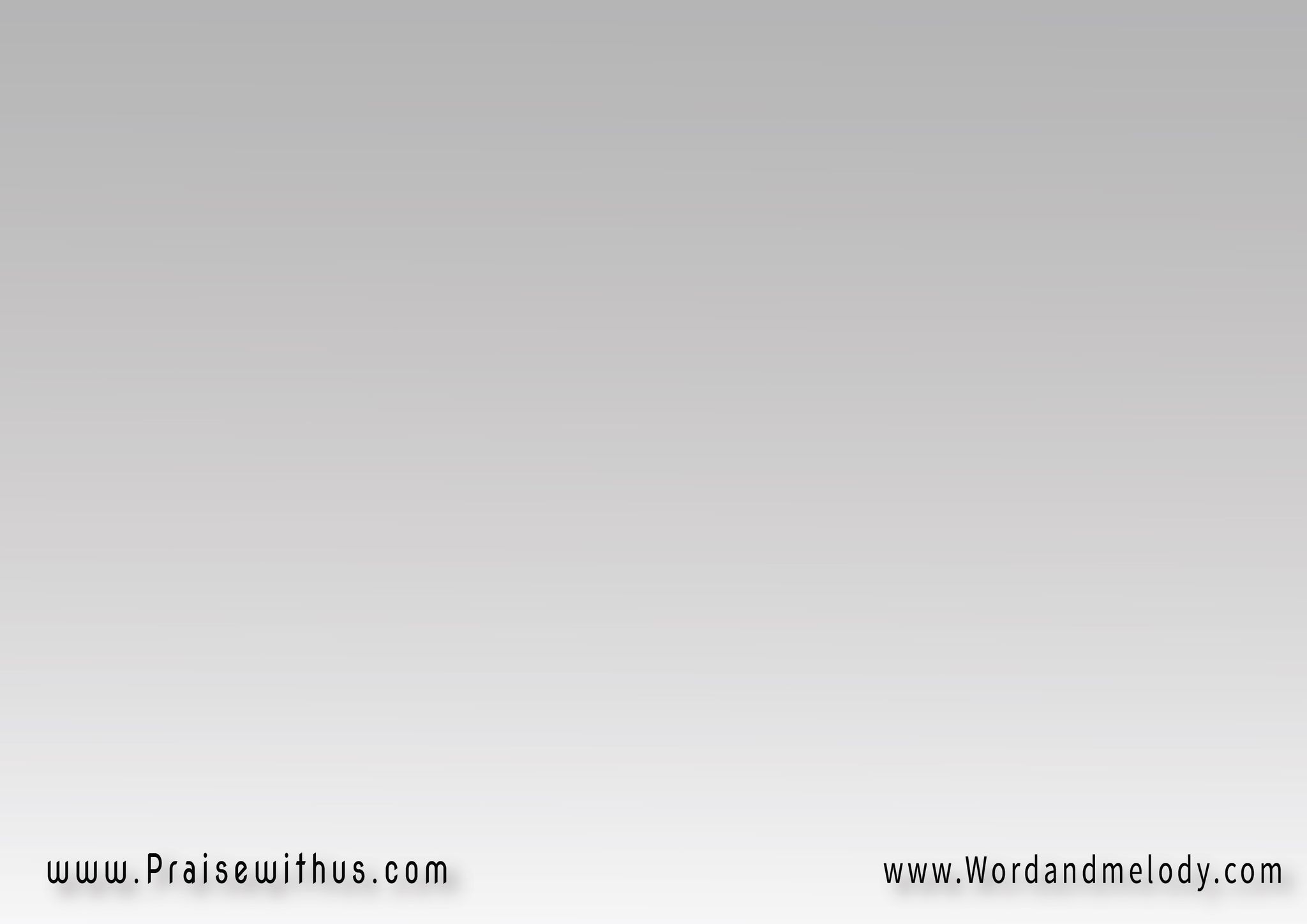 لا اريدُ ان اعيش
 دون وجهك دون مجدك
 أرنـي مـجـــــــدك
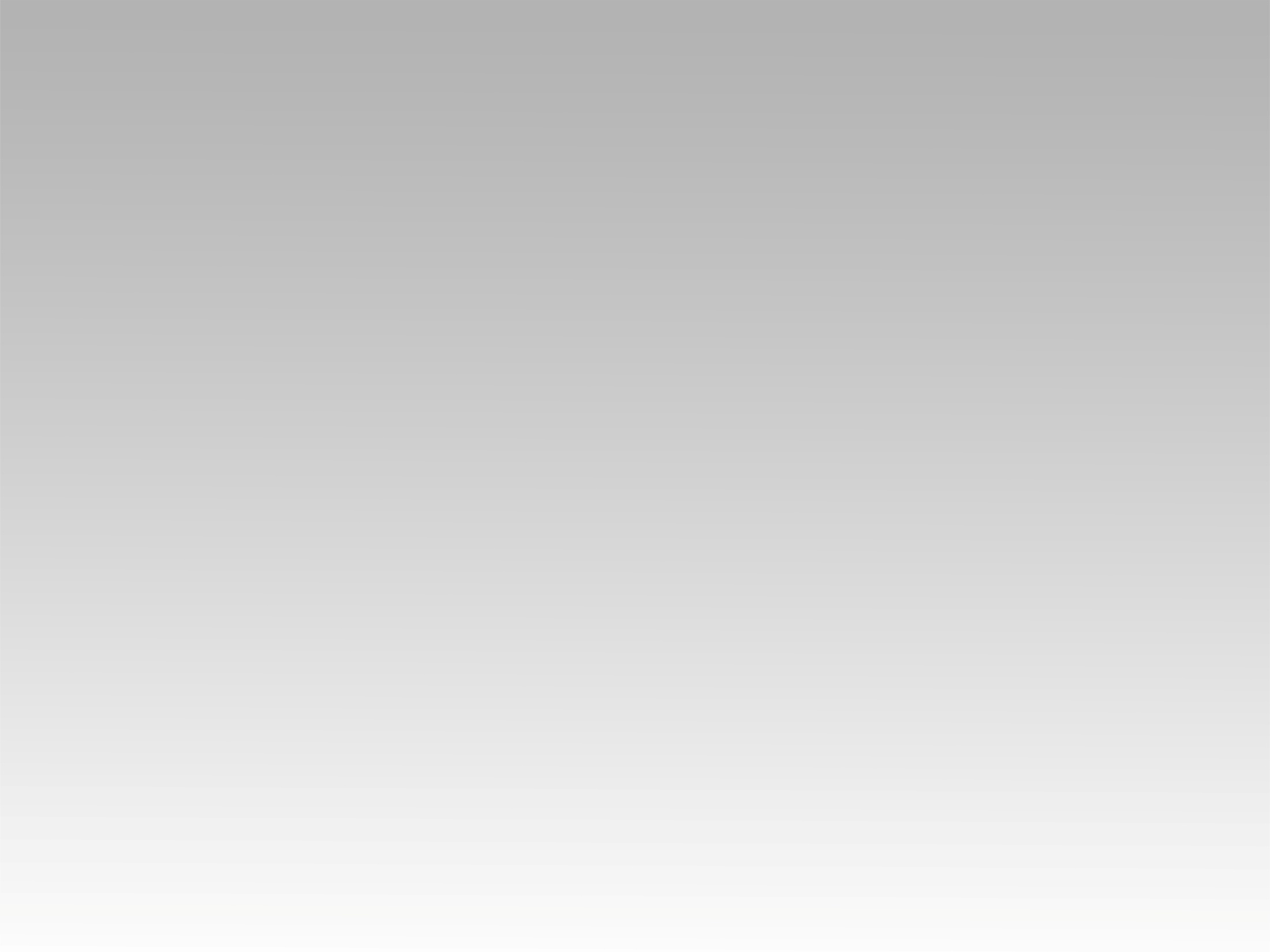 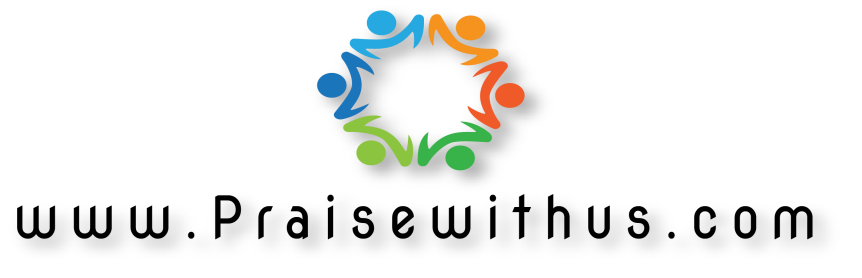